GeografiaSergio Zilli
cod: 006LE 
Corso di Laurea: Discipline storiche e filosofiche
a.a. 2019-2020
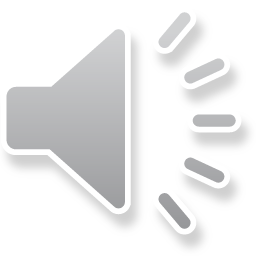 Presentazione n. 34 (con audio)
Cambiamenti geografici per l’industria e i servizi

2
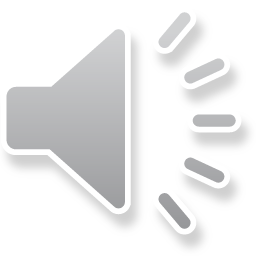 Evoluzione dell’industria nel Nord del mondo
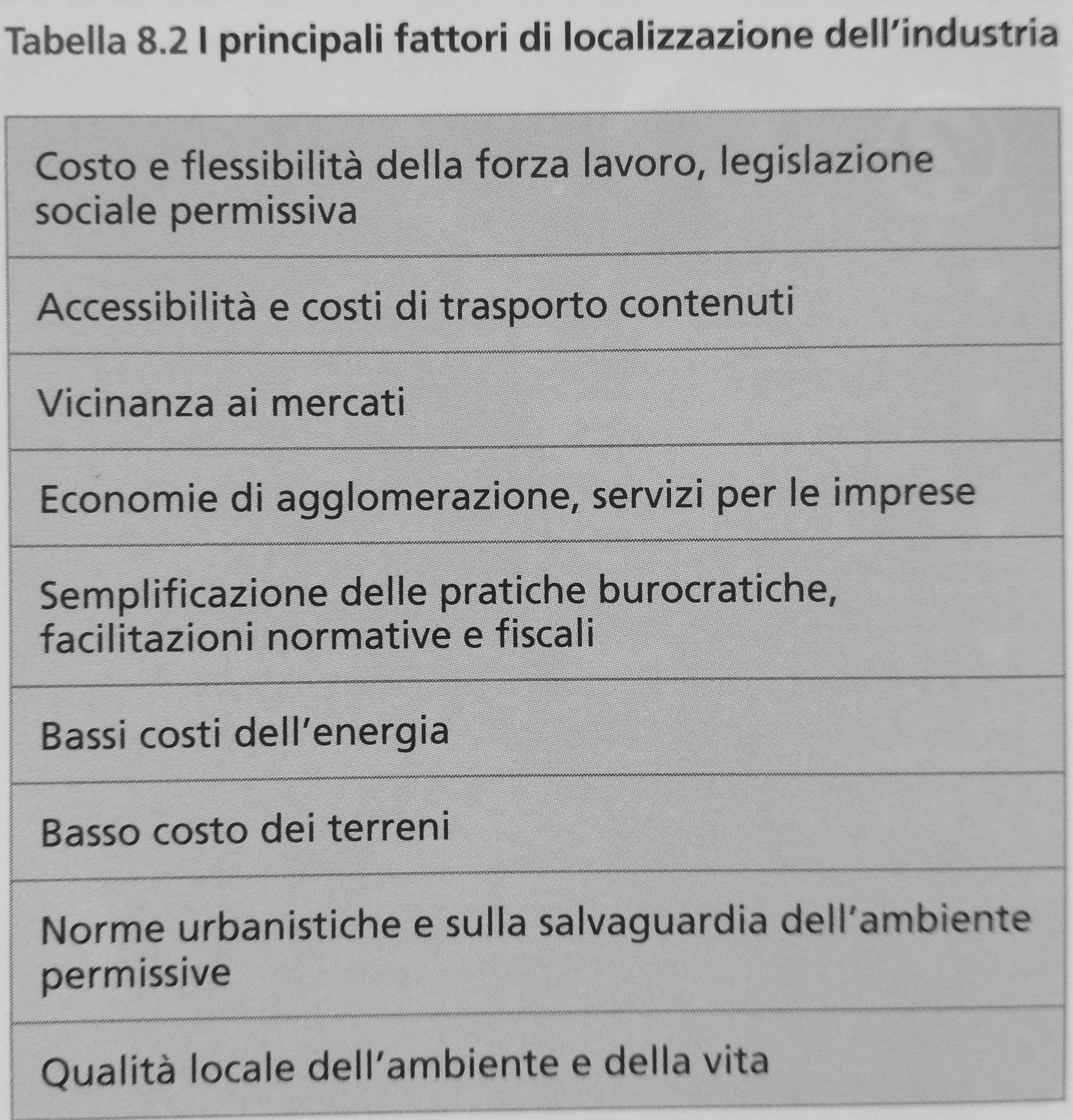 Fattori di localizzazione dell’industria                   

Dipendono da rapporto costi benefici

Inizialmente peso della distanza delle materie prime (prima e seconda fase della rivoluzione industriale)

Novità post globalizzazione
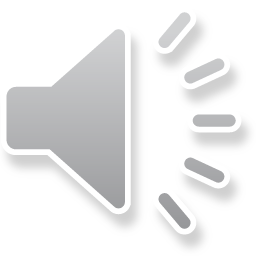 Metodi organizzativi dell’industria
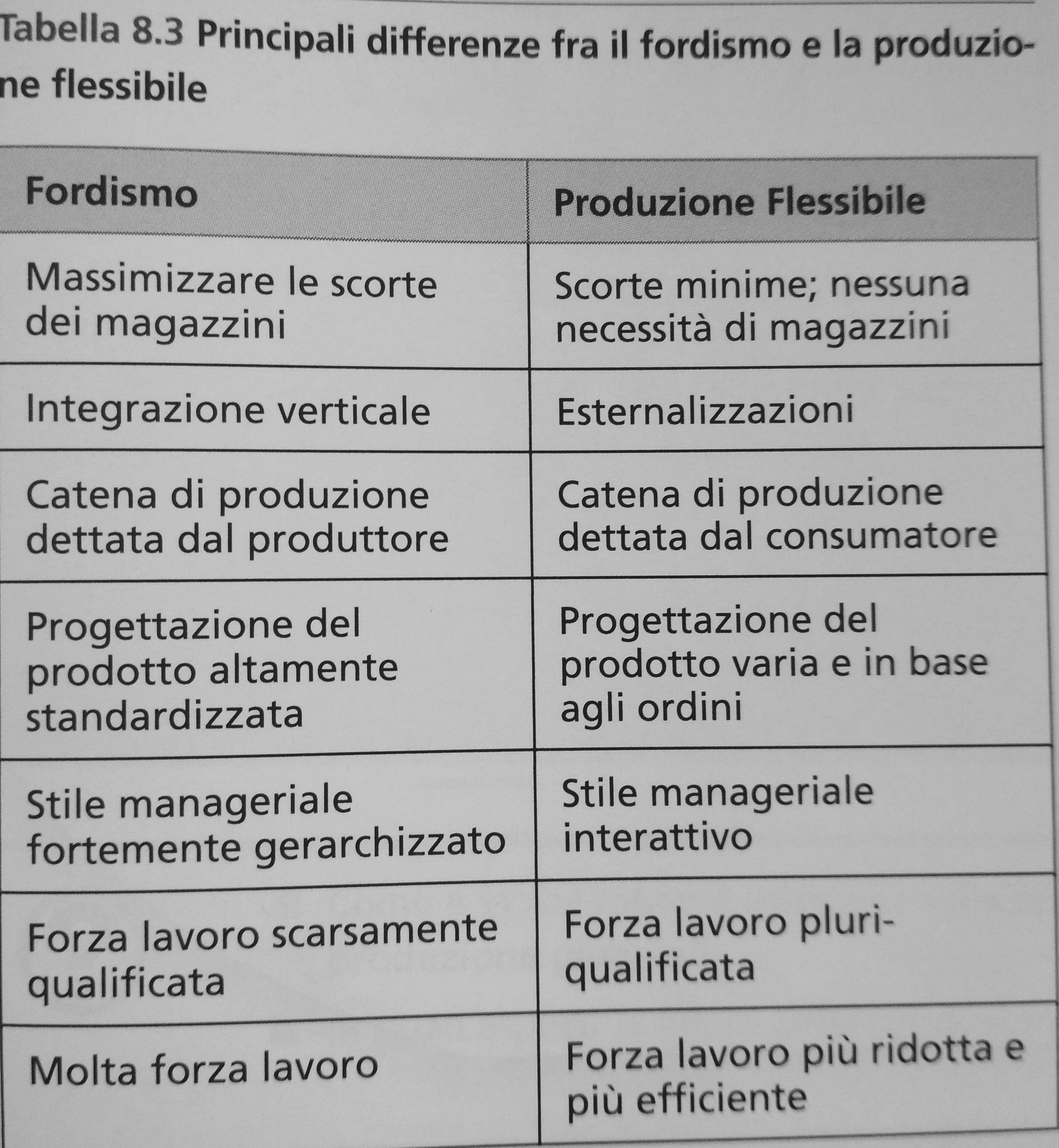 Fordismo (gestione scientifica, 1912, catena di montaggio, produzione di massa, dequalificazione del lavoro, gerarchia interna, nascita multinazionali, città industriali, necessità di forniture regolari, ristretta gamma prodotti e consumo di massa, alienazione lavoratori, presenza della filiera completa)

Produzione flessibile (Toyota, anni ‘70, esigenze di risparmio, diversificazione richieste mercato, incremento gamma prodotti, just-in-time,  esternalizzazioni/outsourcing, subfornitori, ri-localizzazione, globalizzazione dell’industria
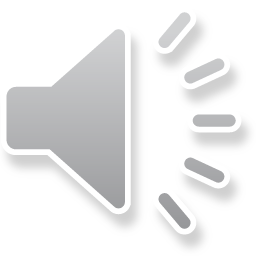 Evoluzione dell’industria nel mondo No-Nord
Introduzione di nuovi schemi di produzione industriale (post toyotismo) avvia nuove distribuzioni delle sedi industriali (Asia)
Prima Giappone, poi Hong Kong, Singapore, Corea del Sud e Taiwan (anni Settanta)
Indonesia, Malesia, Filippine e Thailandia (anni Ottanta)
Iniziative promosse dai governi 
Passaggio da lavoro intensivo a produzioni di alto valore aggiunto tecnologico
Presenza di forza lavoro scolarizzata e qualificata, a basso costo  e poco protetta socialmente
Prima produzioni tessili, poi computeristica
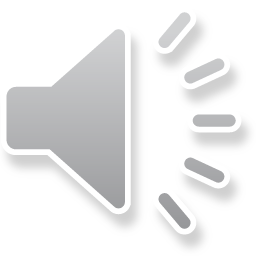 Zone economiche speciali - ZES
Aree industriali che funzionano secondo politiche e leggi diverse rispetto al resto del paese in cui si trovano, aperte con lo scopo di attirare e sostenere una produzione orientata alle esportazioni. Detassazione e riduzione dazi doganali.
Aiutano i paesi a industrializzarsi MA concentrano risorse e infrastrutture in 
Tra i 1975 e il 2006 ZES passano da 79 a 3500 di cui i 2/3 nella sola Cina (dal 1979)
ZES cinesi molto più grandi delle altre e concepite in maniera integrale (produzione + ricerca+ turismo)
Maquiladoras come ZES messicane: post NAFTA 1994, crisi post primo decennio 2000
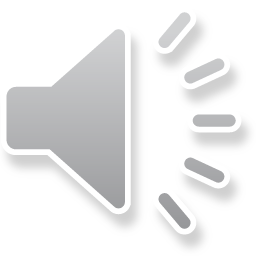